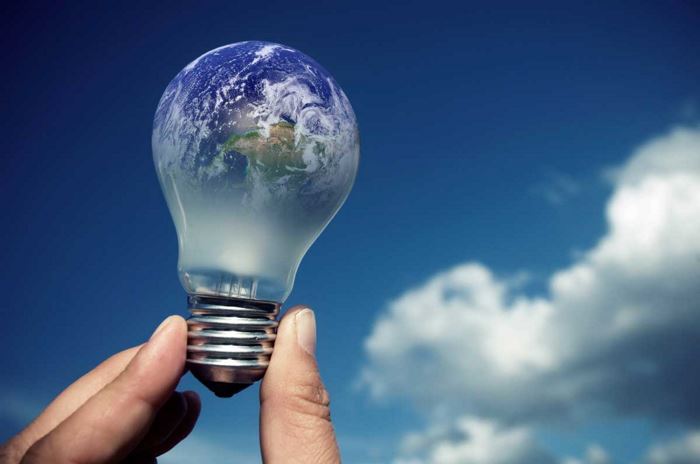 ГБОУ Школа №2115 СП 4
Исполнители: Сторублева И.В., Котова О.В
Исследовательский проект «Экономим электроэнергию - бережем планету»
АКТУАЛЬНОСТЬ ПРОЕКТА
Ограниченность энергетических ресурсов, негативное влияние на окружающую среду, связанное с ее производством — все эти факторы приводят к выводу, что разумнее снижать потребление энергии, нежели постоянно увеличивать ее производство.
Чтобы сделать наш мир чище и сберечь ресурсы Земли нужно научиться ценить результаты деятельности человека и достижения современной цивилизации, стараться более экономно тратить энергоресурсы и по возможности ограничивать свои потребности.
1 этап: ПОСТАНОВКА ПРОБЛЕМЫ ЭКОНОМИИ ЭЛЕКТРОЭНЕРГИИ
2 этап: ПОИСК ИНФОРМАЦИИ, ИЗУЧЕНИЕ ТЕОРИИ ПРОБЛЕМЫ
Просмотр презентации
Опыты, эксперименты
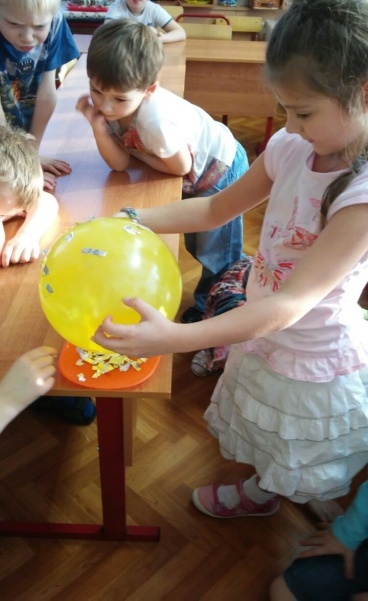 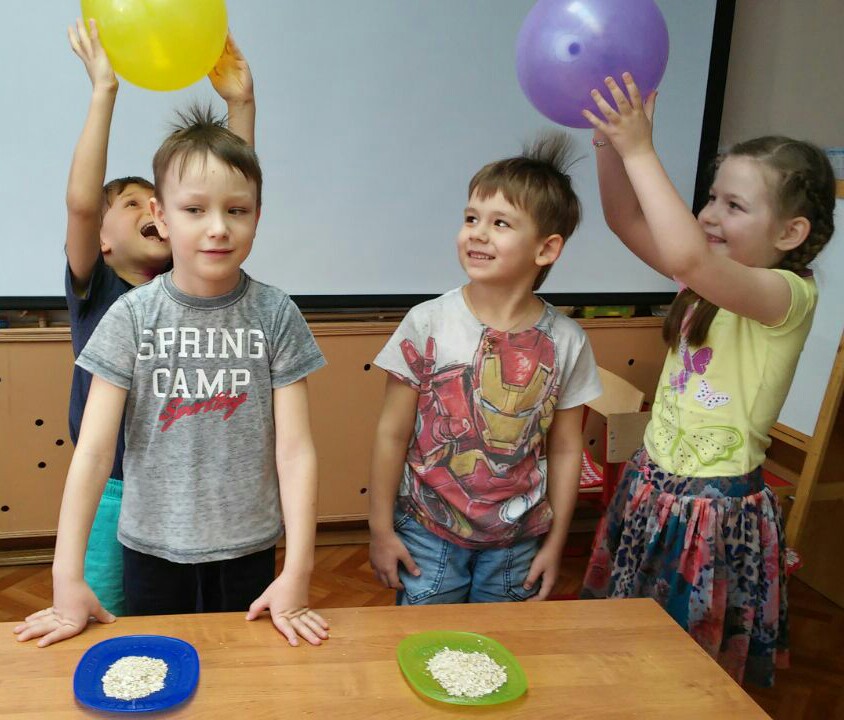 2 этап: ПОИСК ИНФОРМАЦИИ, ИЗУЧЕНИЕ ТЕОРИИ ПРОБЛЕМЫ
Дидактические игры с электричеством
Выставка «От лучины до лампочки»
Посещение музея «Огни Москвы»
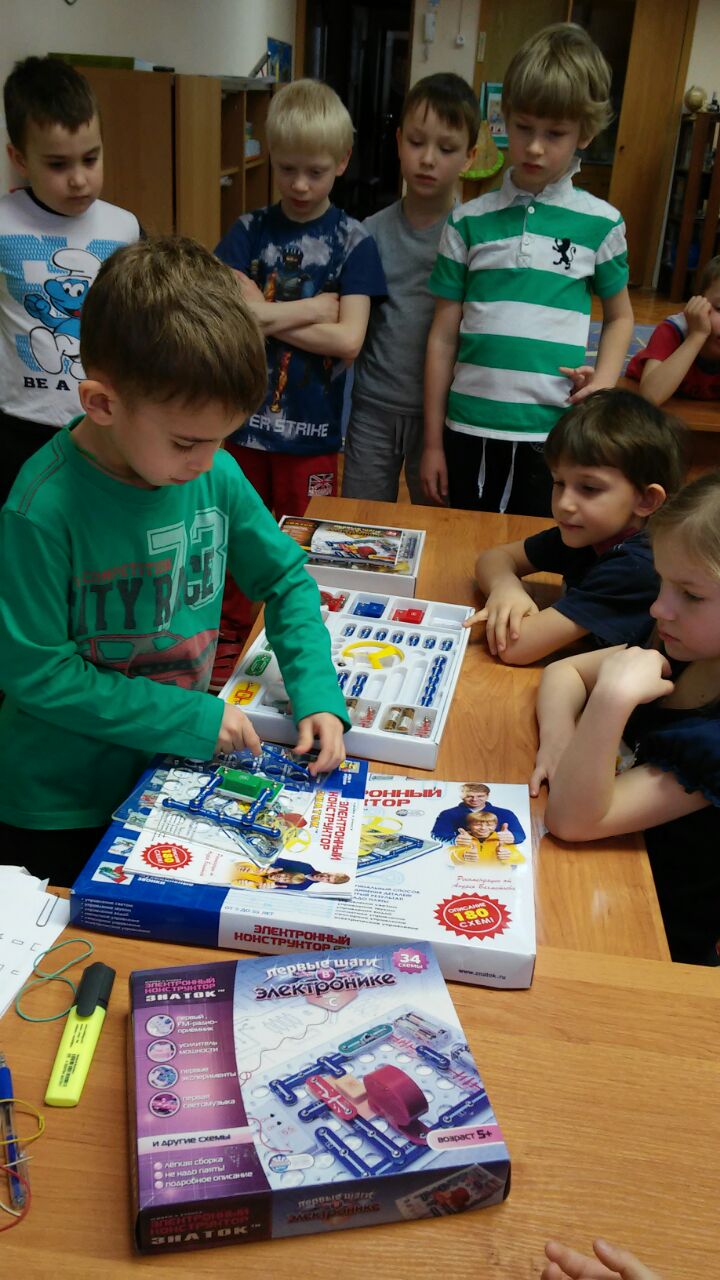 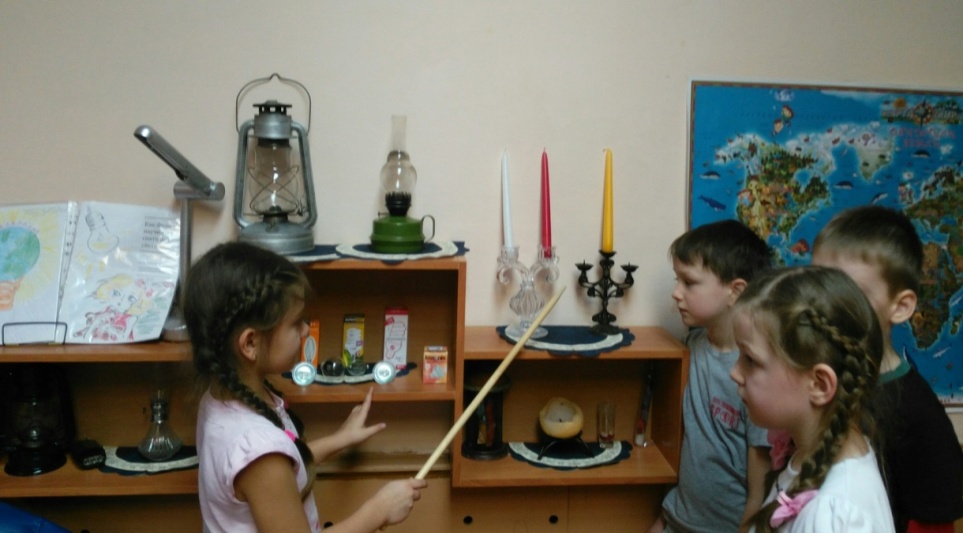 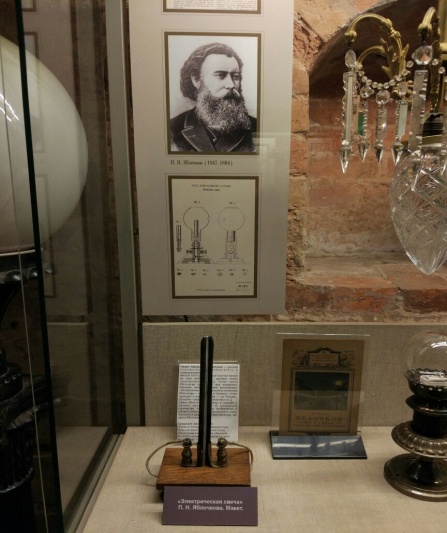 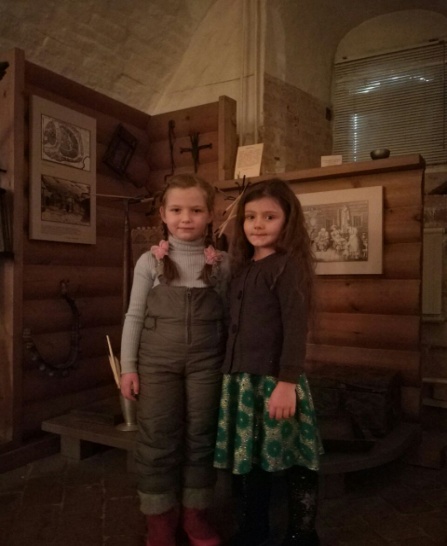 3 этап: ИЗГОТОВЛЕНИЕ ОСНОВЫ МАКЕТА (СТУПЕНИ ЭВОЛЮЦИИ ИСТОЧНИКОВ СВЕТА)
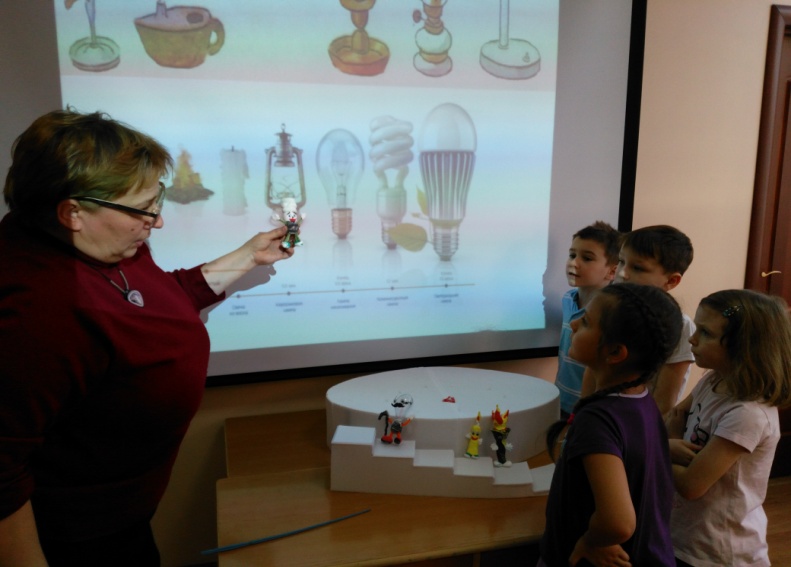 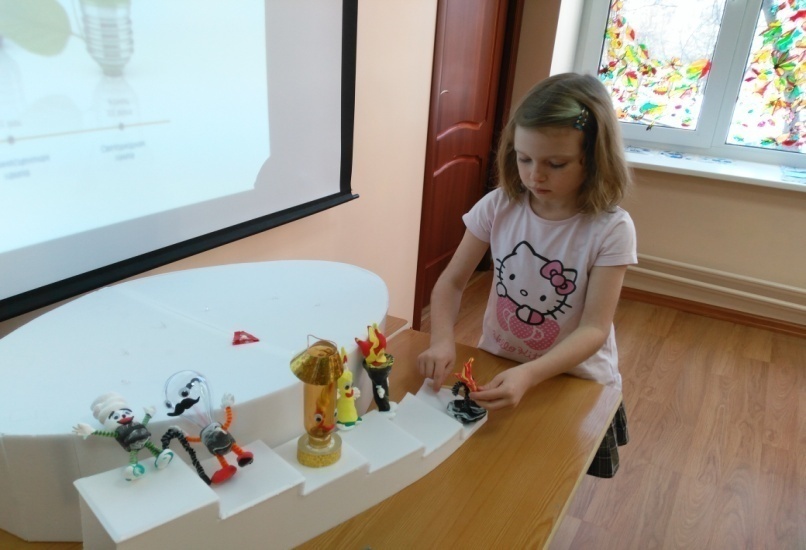 3 этап: ИЗГОТОВЛЕНИЕ ОСНОВЫ МАКЕТА (СТУПЕНИ ЭВОЛЮЦИИ ИСТОЧНИКОВ СВЕТА)
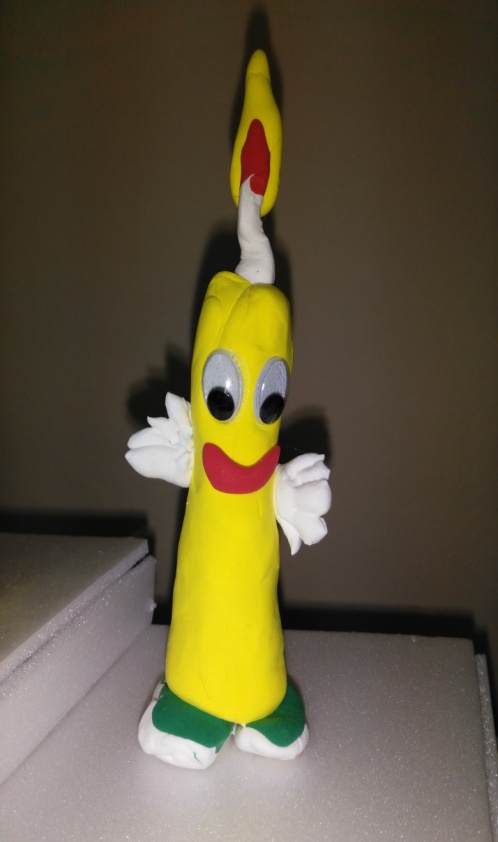 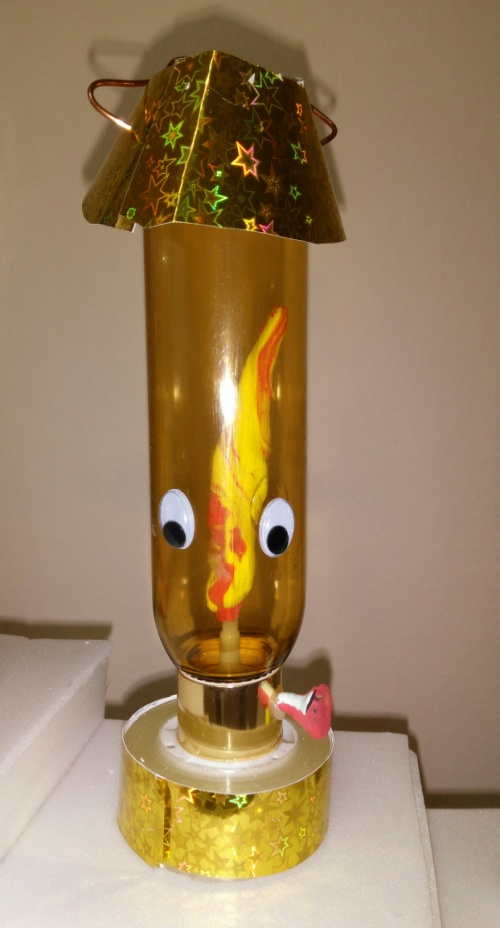 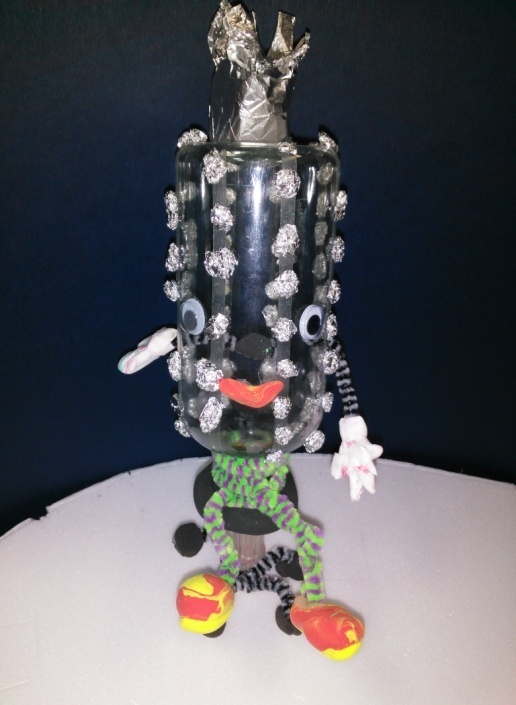 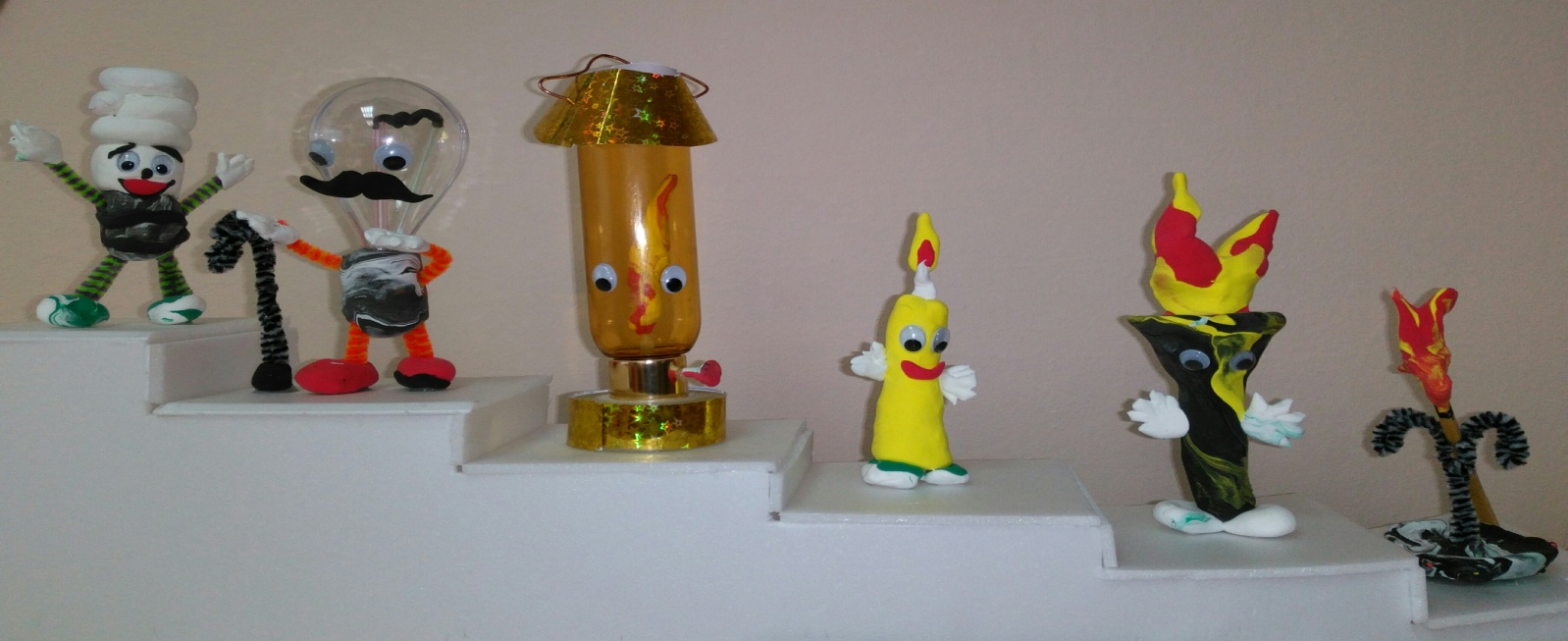 4 этап: ИЗГОТОВЛЕНИЕ ЭНЕРГОСБЕРЕГАЮЩИХ ПЛАКАТОВ
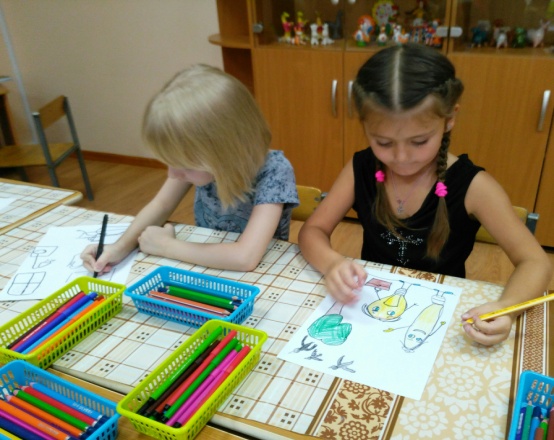 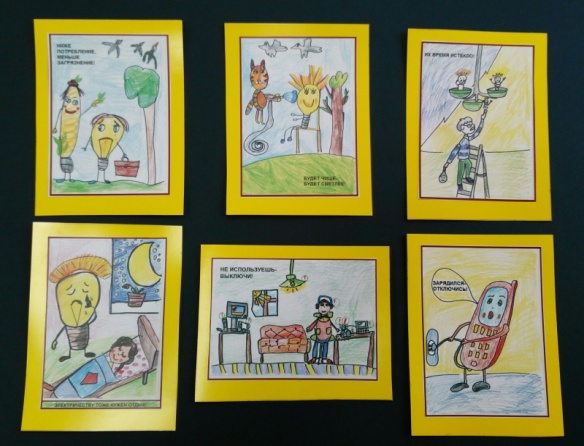 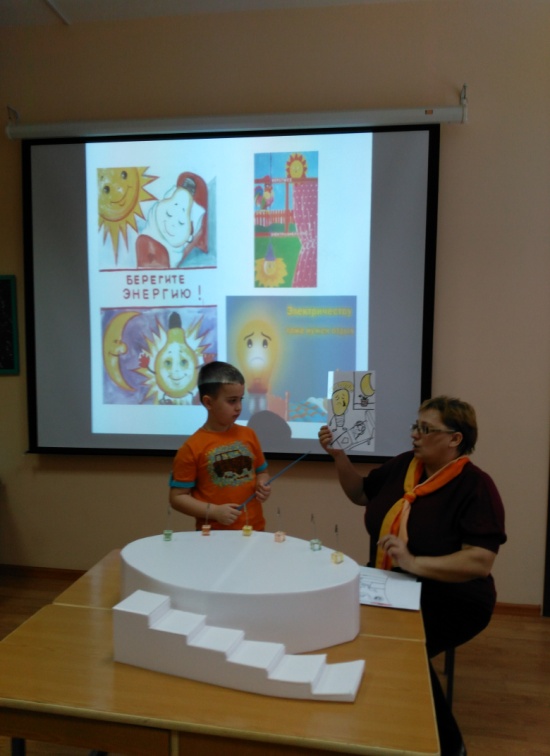 5 этап: ПРЕЗЕНТАЦИЯ ПРОЕКТА